Shopping - Lesson 4 Bargaining strategies
Learning objectives
Revising spot the difference & knowing more about Maori & Taiwanese aboriginal people
Gaining understanding of bargaining strategies in China
Being able to pronounce formulaic expressions in increasing confidence
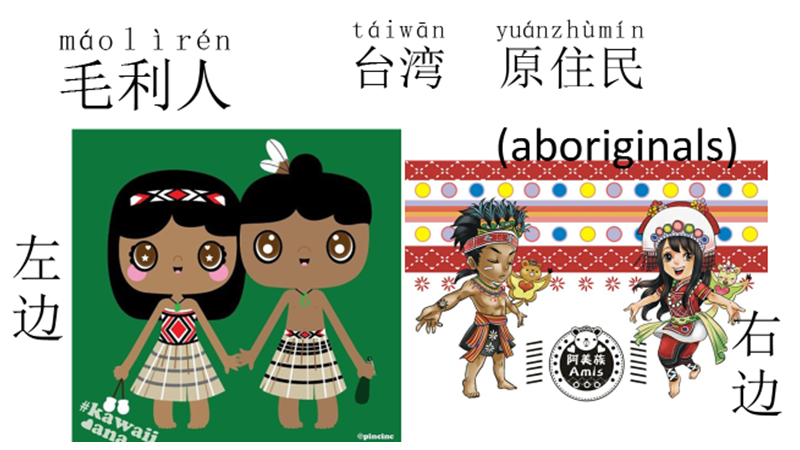 Zuobian
左边
left
Youbian
右边
right
Do now: Based on the previous pictures, answer the following questions in Chinese.
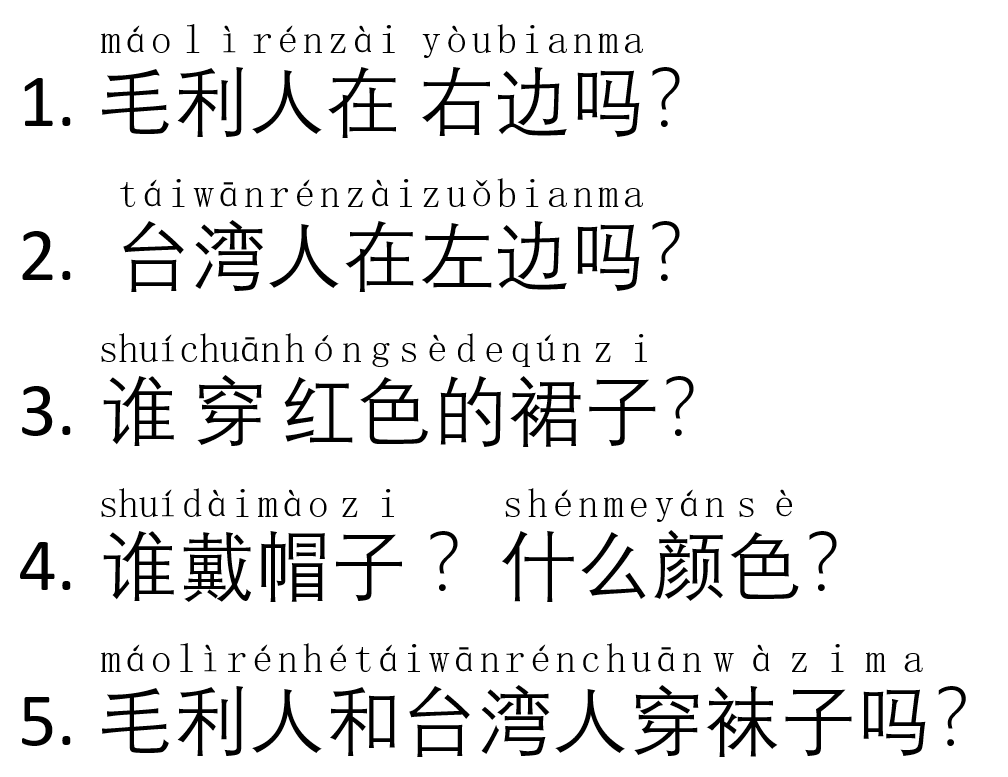 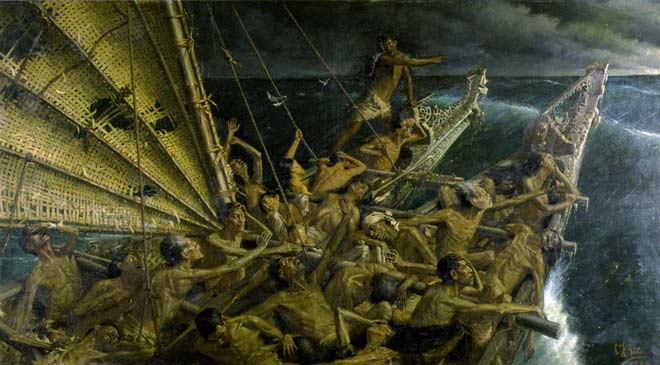 台湾 Taiwan
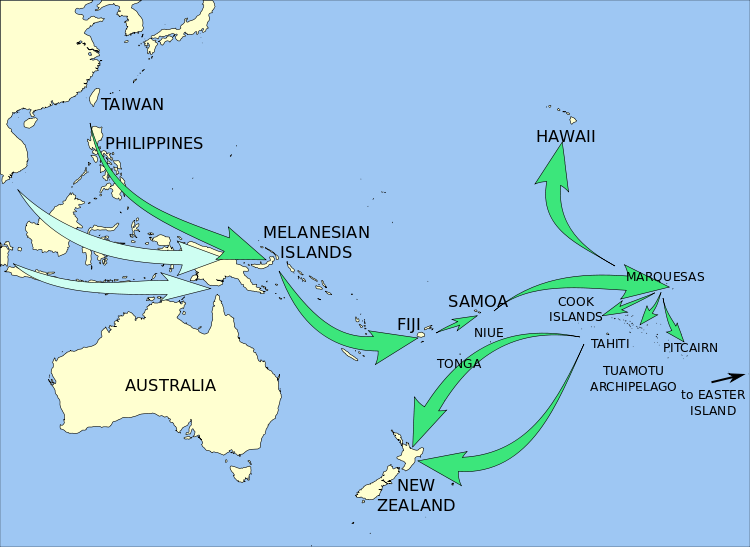 huachuan
划船
新西兰 xinxilan
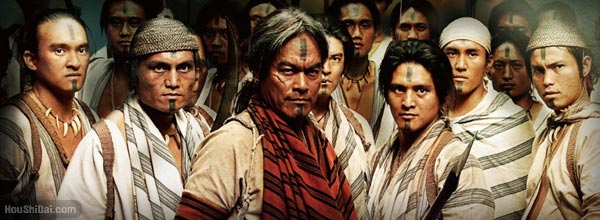 Youbian
右边
right
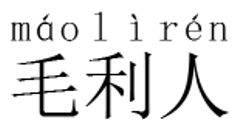 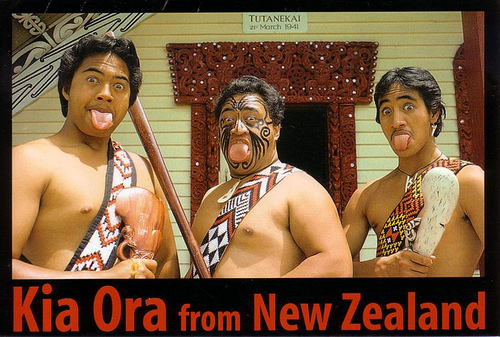 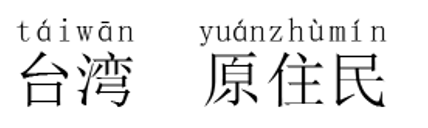 Zuobian
左边
left
Bargaining strategies in ChinaWatch the video and answer the following questions.
Answer the following questions:
1. Why is bargaining important in China?
2. What is the name of the famous shopping mall?
3. Tips before bargaining: (fill in the blanks)
1) Familiarising yourself with _______________
2) Don't let on that _________________________
3) Do ________________before you come
Tips during bargaining
1)  ________________when opening the bargaining
2) Ask the price: Try NOT to ________________
3) Too expensive = __________________(in Chinese)
4) Make it cheaper = ________________(in Chinese)
5) Play __________
6) Asking for discounts:  e.g. 
打五折= 50% off, 
打六折= 40% off,
打七折=_________, 
打八折=__________,
打九折=__________
7) Mention you _______________
8) Name a price =
___________________(in Chinese)
9) ￥400 =__________(in Chinese)
10) Lowest =________(in Chinese)
11) Money = ________(in Chinese)
12) If all else fails, __________________________________
13) Chinese friends can often _________________________
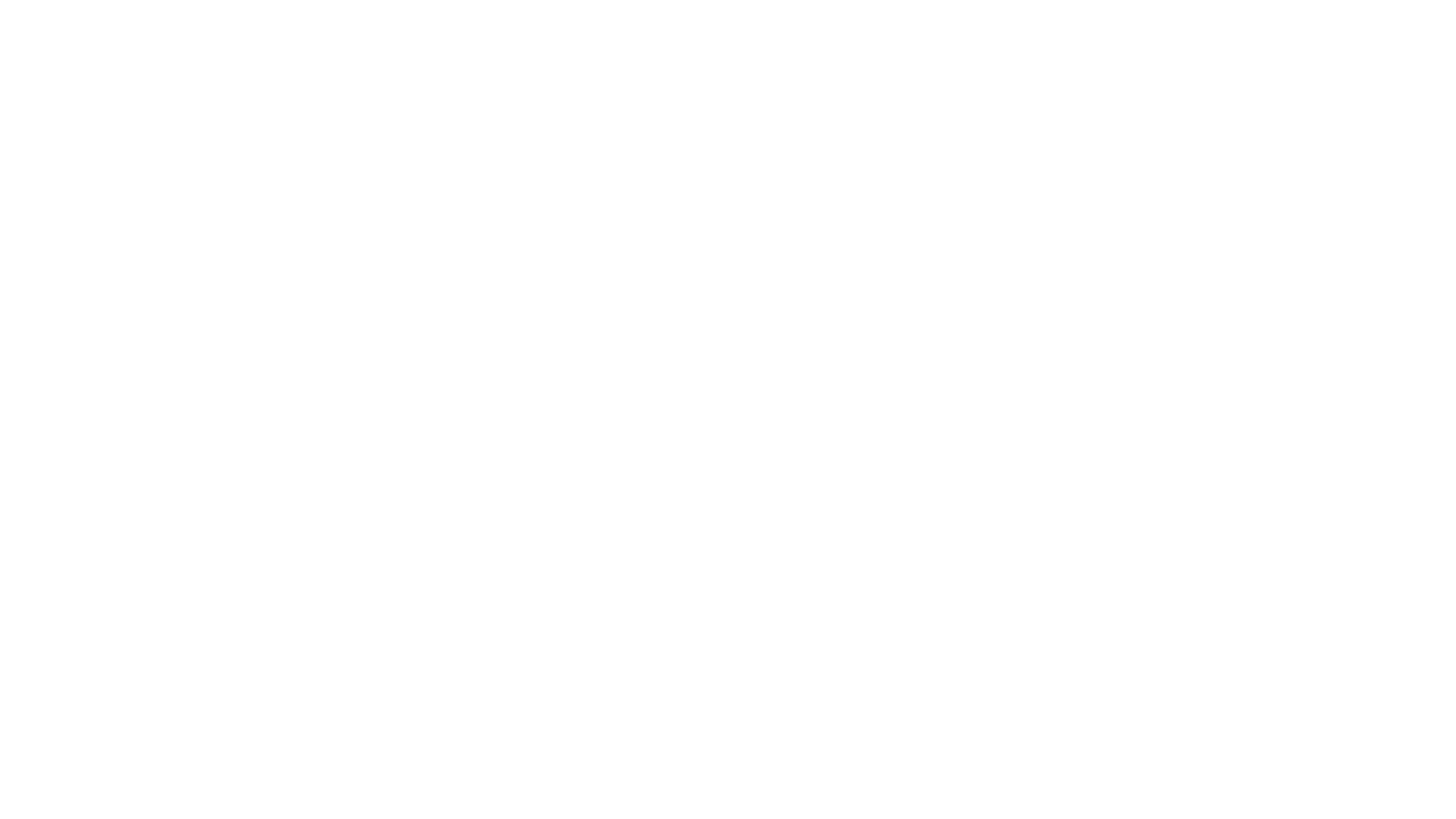 Common Shopping Phrases in Chinese
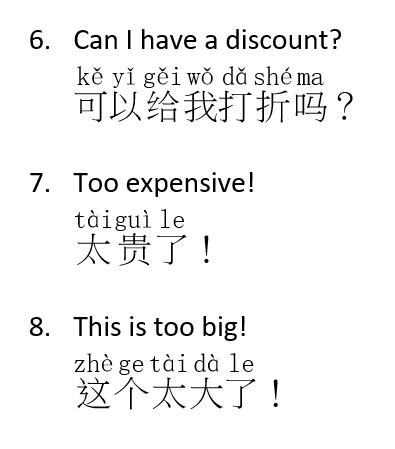 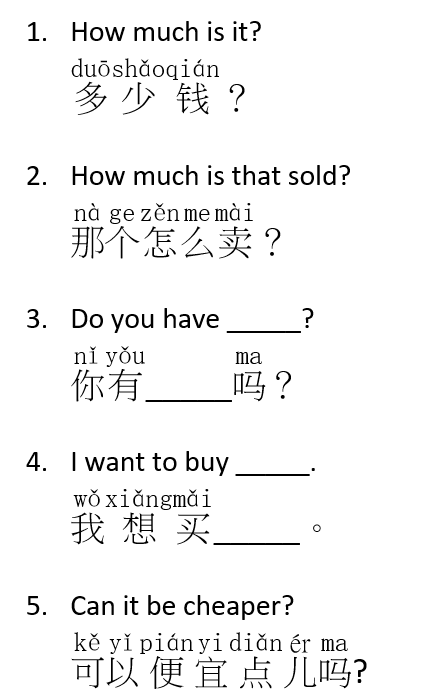 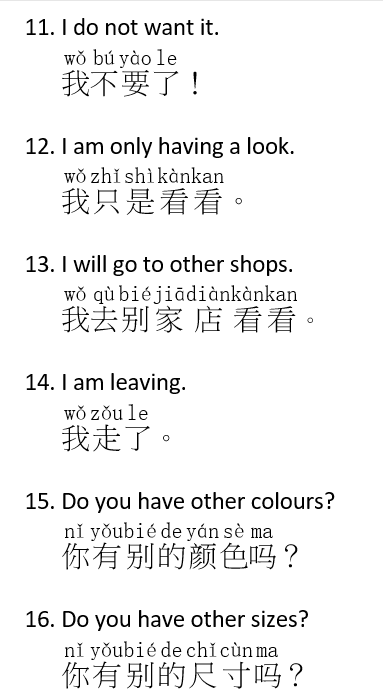 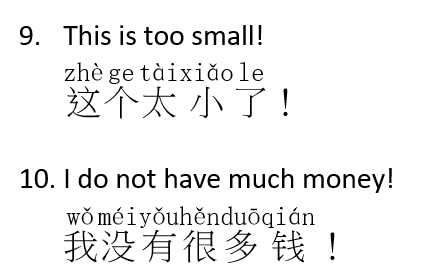 Competition 比赛 （bisai)
In groups of 3-4, put your hand up if you can read or translate the following shopping strategies.

一分： Read shopping strategies with minor mistakes

两分：  Read shopping strategies with clear pronunciation.

一分： Translate shopping strateggies into English.

The group which obtained the highest points win.
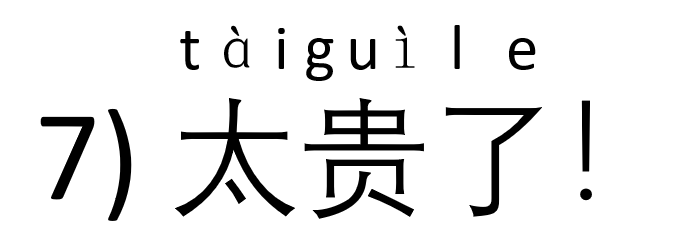 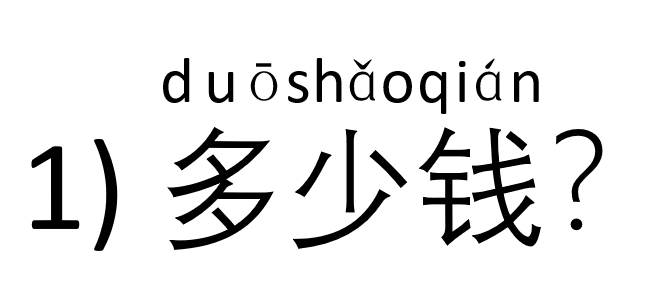 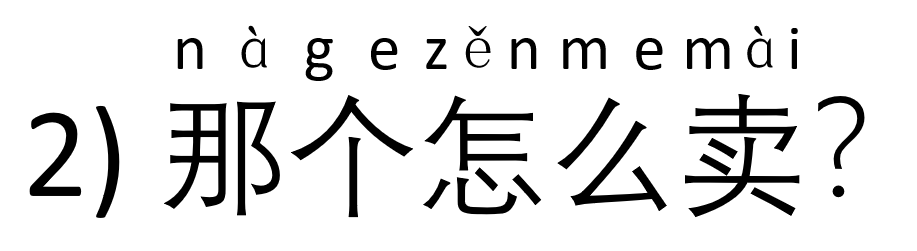 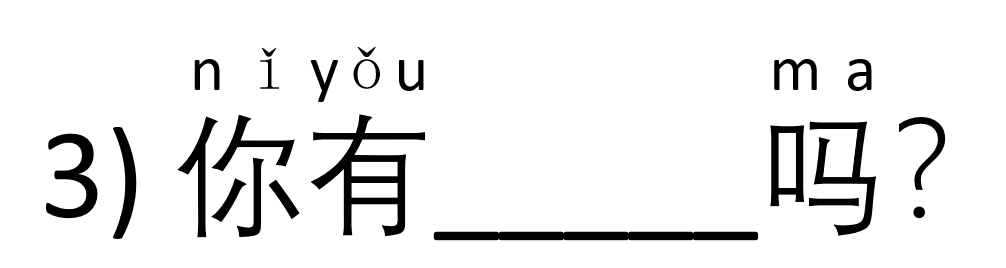 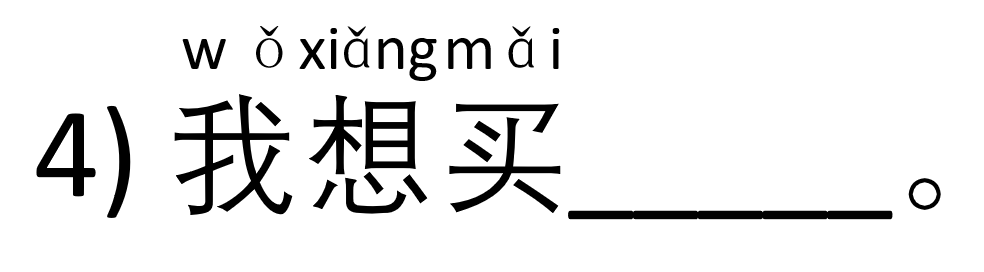 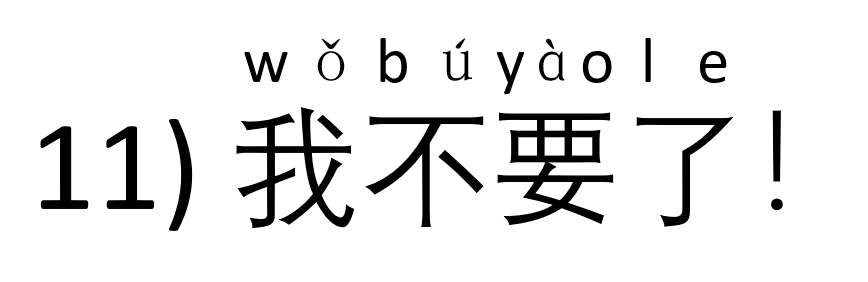 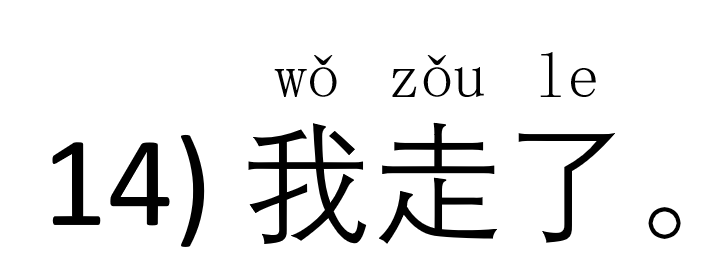 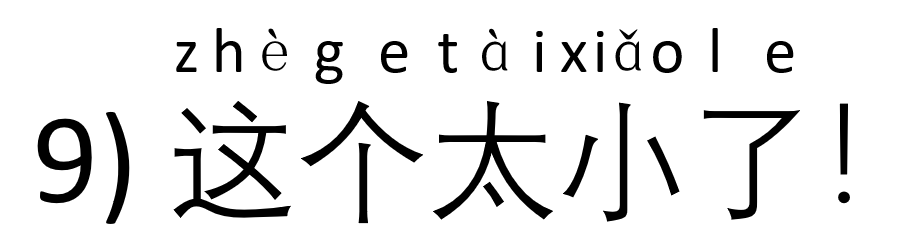 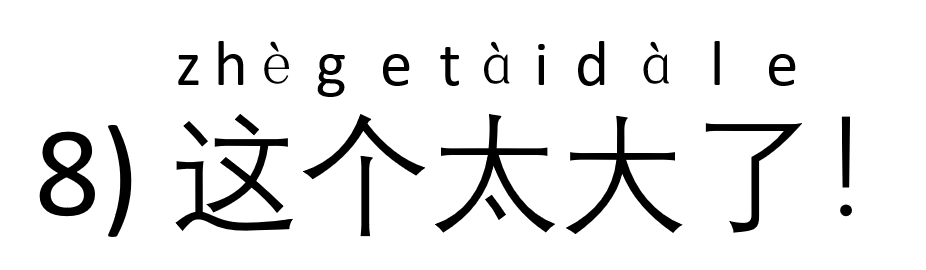 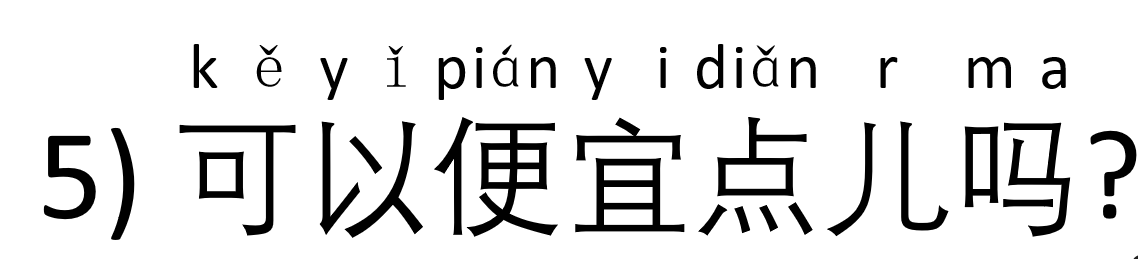 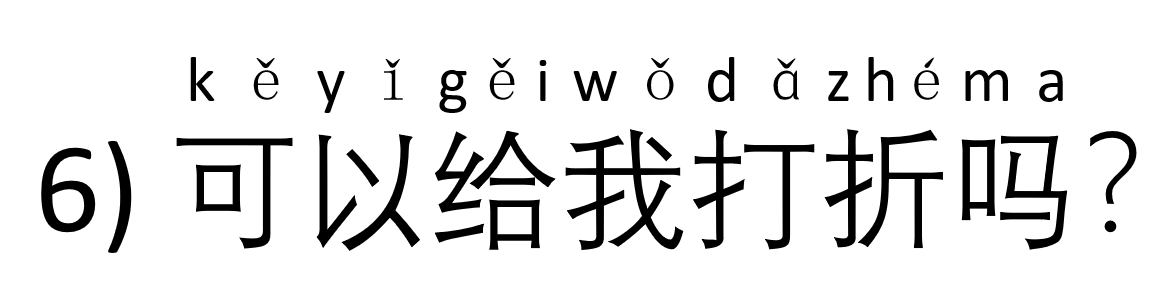 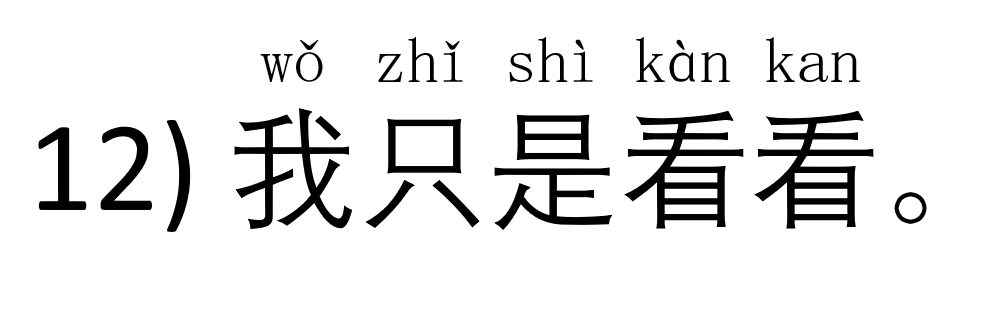 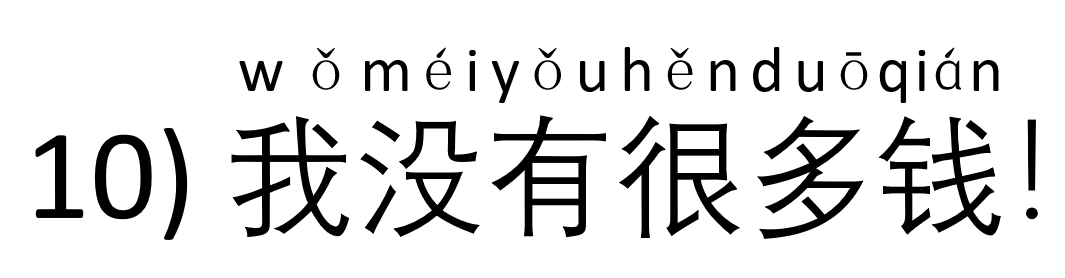 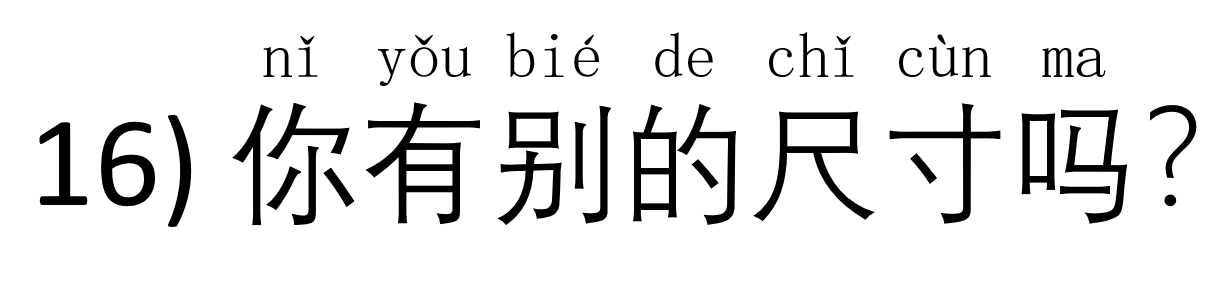 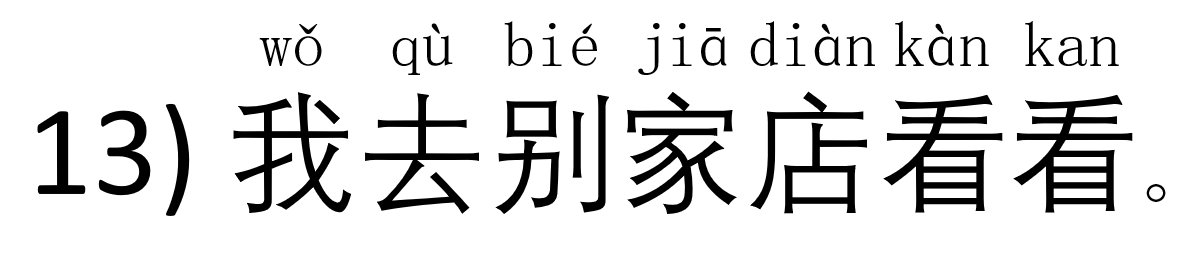 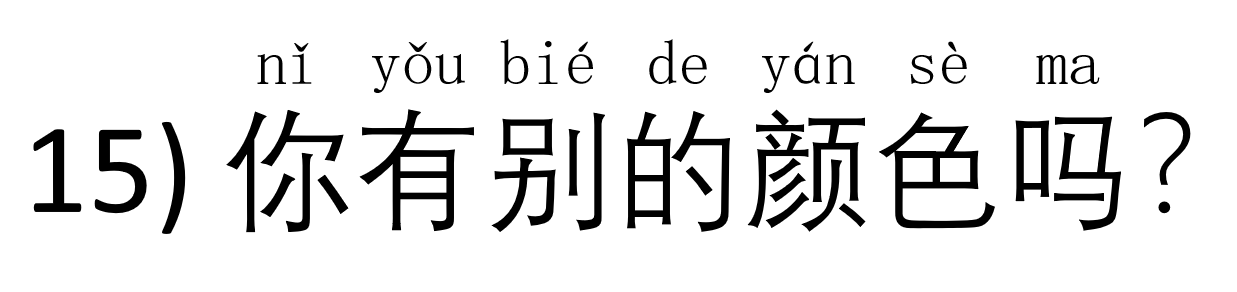 Homework (reminder from previous lessons)
Quizlet revision games on colours & clothing items
Colours: https://quizlet.com/_84qbw0?x=1jqt&i=ylggh
Clothing items: https://quizlet.com/_8shzuj?x=1jqt&i=ylggh
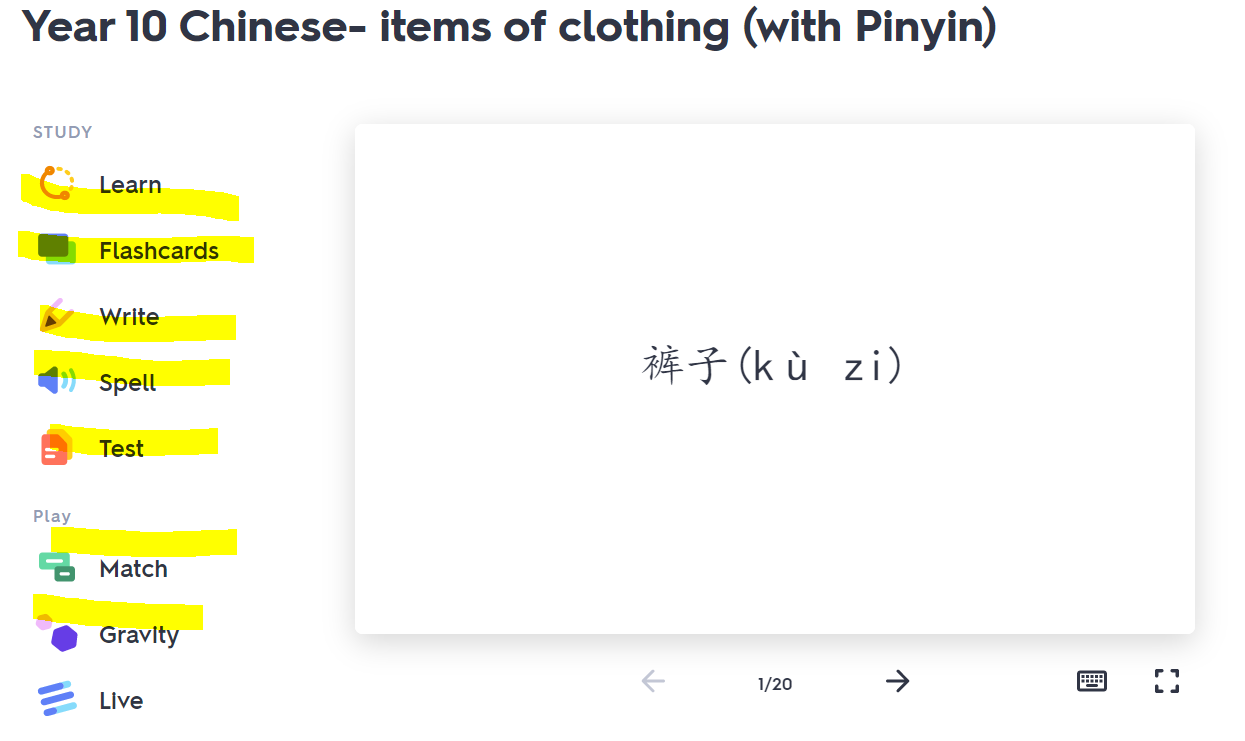